Idioms 4
Each idiom has two slides.
In the first slide you get a picture clue – can you guess the idiom?
In the second slide three possible meanings are given – can you guess the correct one?
Authors of photos are attributed in the notes of the relevant slide.
76
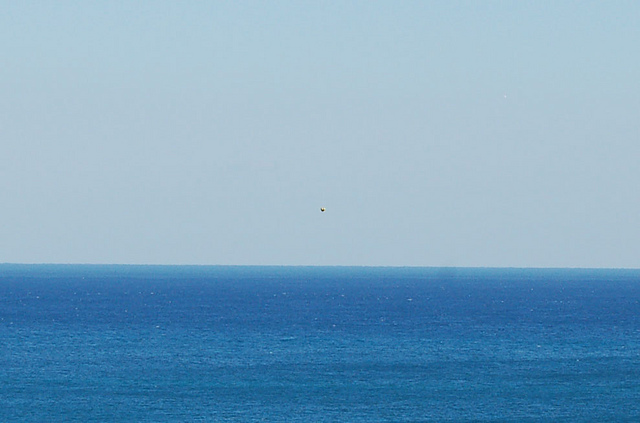 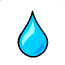 A drop in the ocean.
Answer
76
?
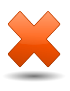 Rain falling at sea.
?
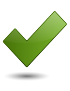 ?
An insignificant amount.
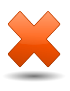 Part of the water cycle.
The £10 raised for the new school tennis courts was just a drop in the ocean.
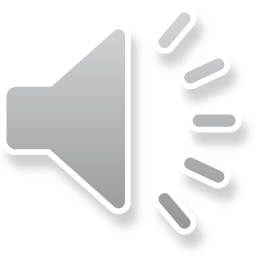 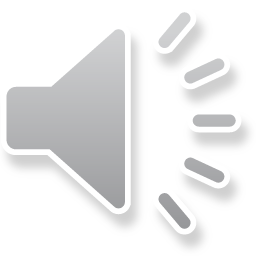 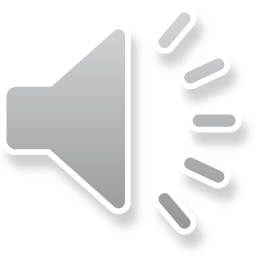 77
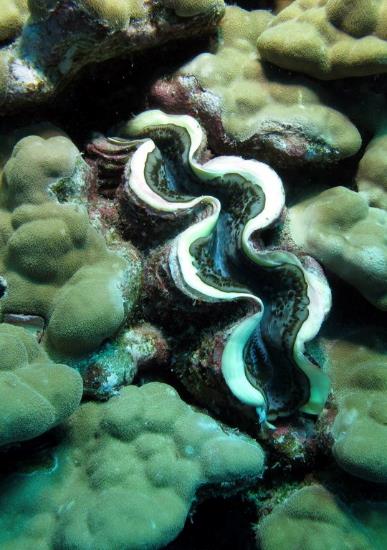 Clam up.
Answer
[Speaker Notes: By Derek Keats (https://www.flickr.com/photos/dkeats/6329682952) [CC BY 2.0 (http://creativecommons.org/licenses/by/2.0)], via Wikimedia Commons]
77
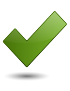 Go silent.
?
?
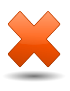 ?
Catch a clam for cooking.
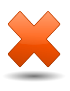 Watch out for the clam up ahead.
As soon as Mum mentioned Emma’s new boyfriend, she clammed up.
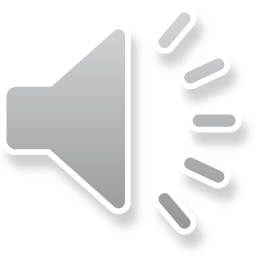 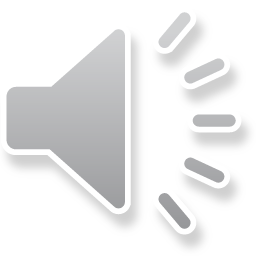 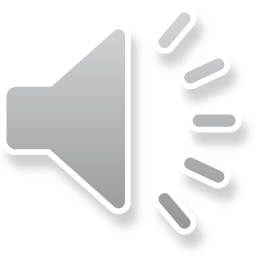 78
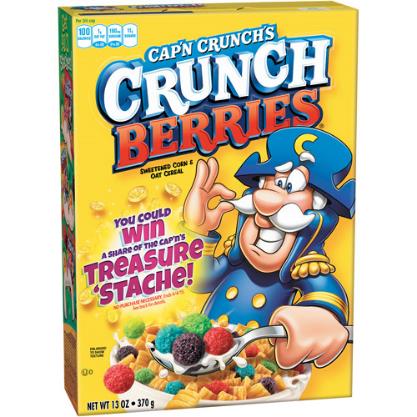 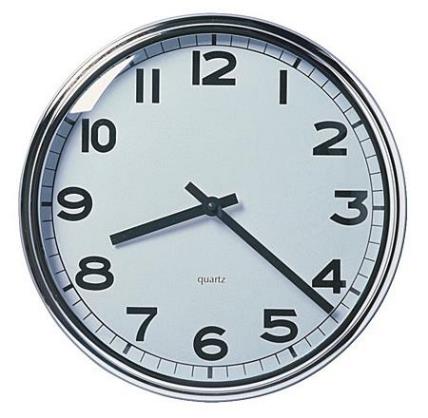 Crunch time.
Answer
78
?
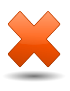 Time for breakfast cereal.
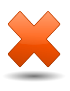 ?
When your credit runs out.
?
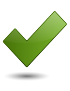 A crucial time when the right action has to be taken.
With the score 1-1 he realised, as he stepped up to take the penalty, that it was crunch time.
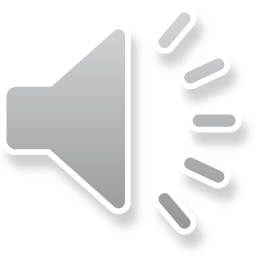 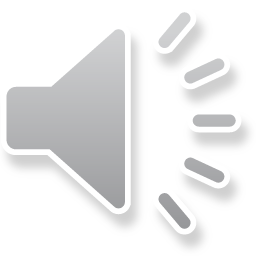 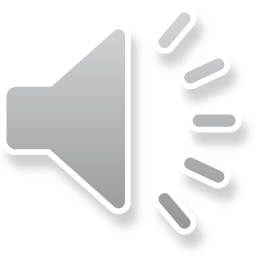 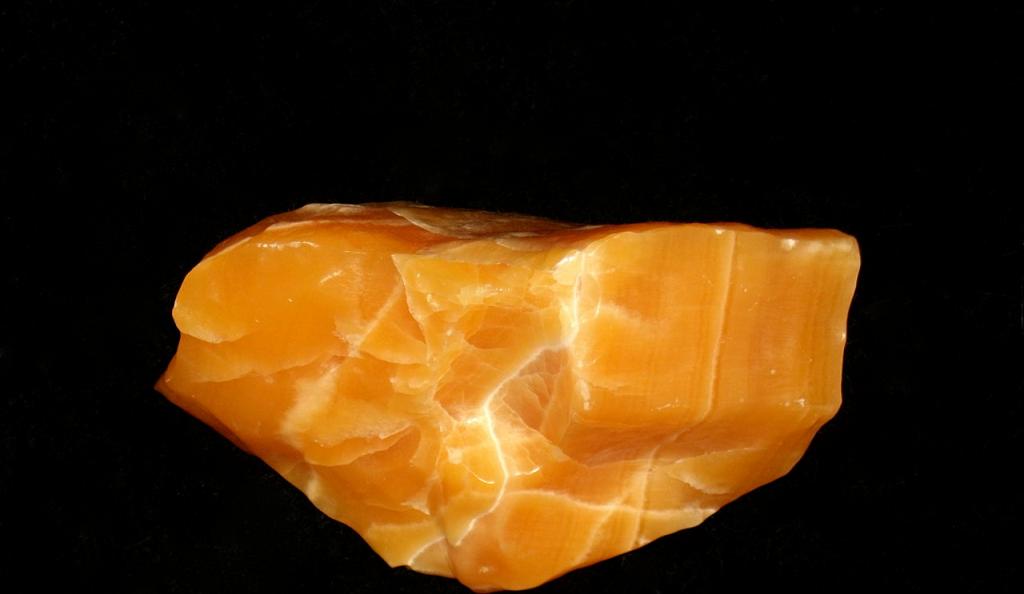 79
79
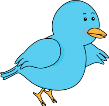 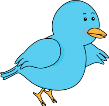 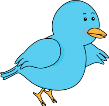 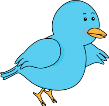 Kill two birds with one stone.
Answer
79
?
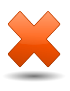 Lose a stone in weight.
?
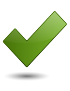 ?
Complete two tasks with one action.
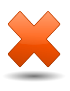 Drop a stone on two chickens.
“If you shop at the supermarket near the office, you can drop me off and kill two birds with one stone.”
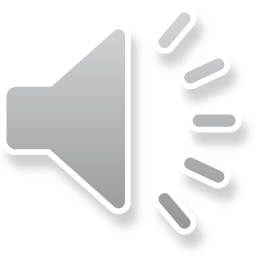 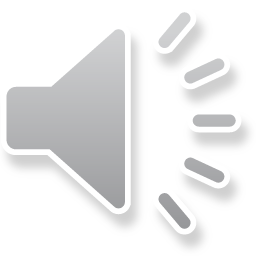 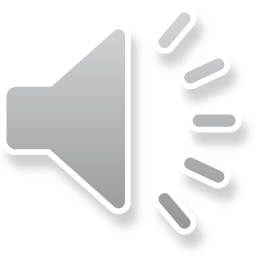 80
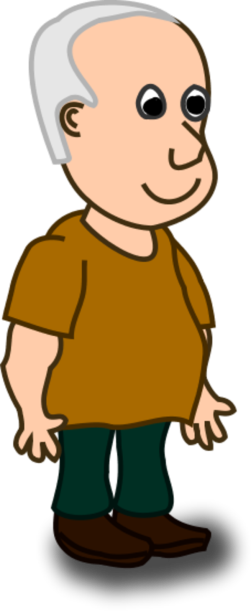 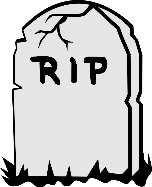 Me
Over my dead body.
Answer
80
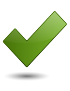 I am not allowing it.
?
?
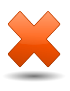 ?
Someone walking on my grave.
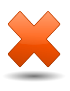 A coffin lid.
“I’m thinking of staying at my boyfriend’s after the party.”
“Over my dead body!”
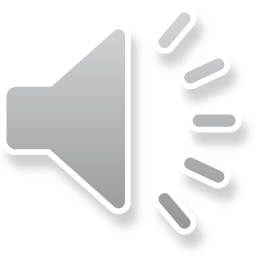 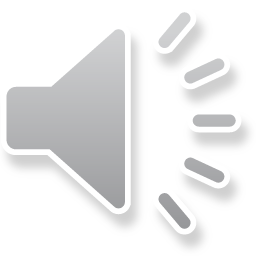 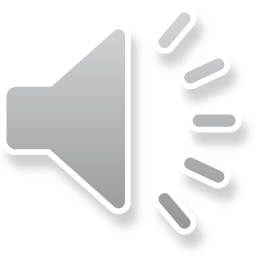 81
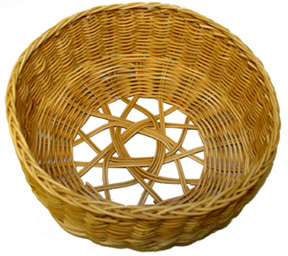 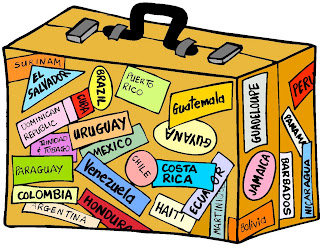 A basket case.
Answer
81
?
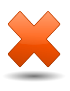 A battered old case.
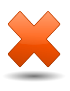 A suitcase made of basket material.
?
?
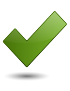 A useless person or thing.
“His football team is a basket case – they let in 12 goals last game.” 
.
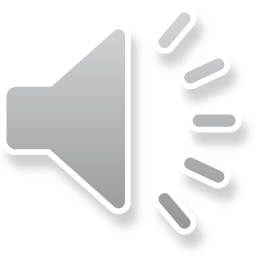 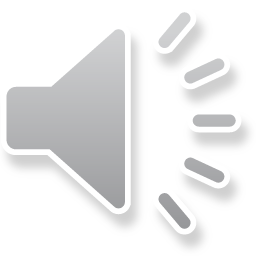 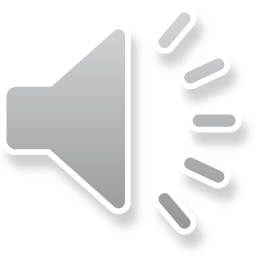 82
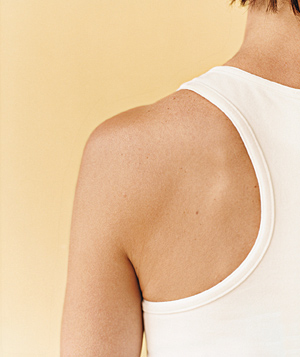 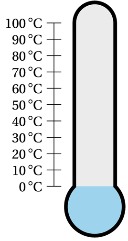 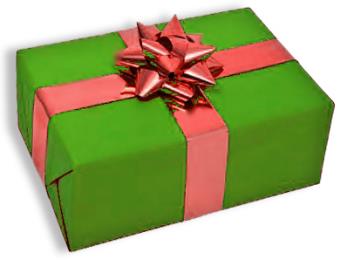 Give someone the cold shoulder.
Answer
82
?
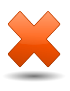 Not wear enough clothes.
?
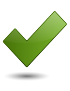 ?
Ignore someone deliberately.
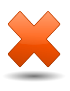 Ice treatment for a sprained arm.
“When she found out I had beaten her in the test, she gave me the cold shoulder.”
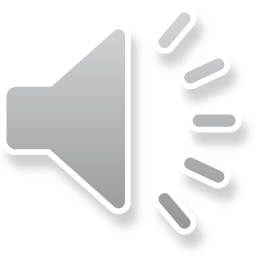 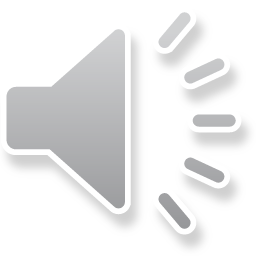 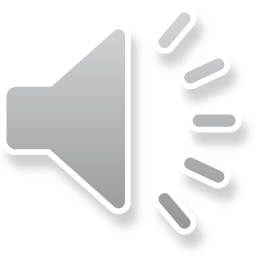 33
83
Out of the blue.
Answer
83
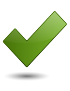 Unexpectedly.
?
?
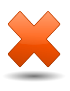 ?
From the ocean.
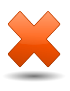 From a cold place.
He just turned up out of the blue.
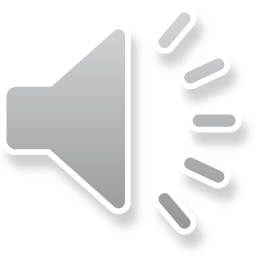 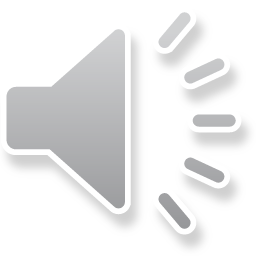 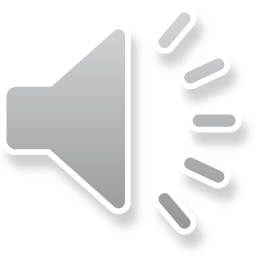 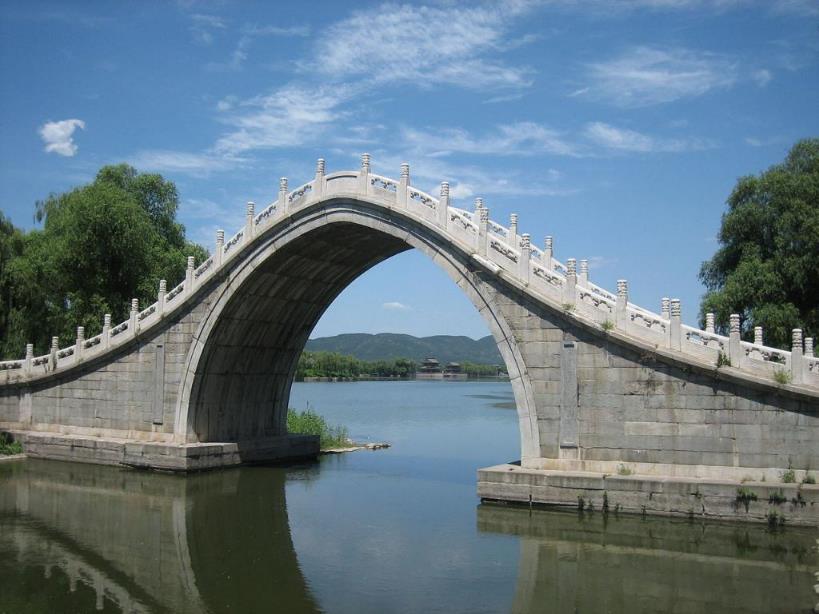 84
Water under the bridge.
Answer
[Speaker Notes: "Gaoliang Bridge". Licensed under CC BY-SA 3.0 via Wikimedia Commons - https://commons.wikimedia.org/wiki/File:Gaoliang_Bridge.JPG#/media/File:Gaoliang_Bridge.JPG]
84
?
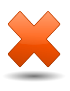 Fast flowing water.
?
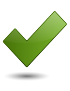 ?
In the past and not relevant.
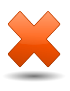 Shaded water.
“What you did last term is water under the bridge – we don’t need to discuss it.”
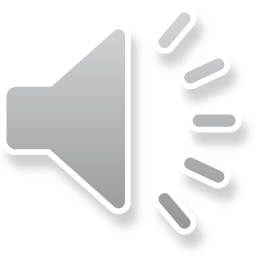 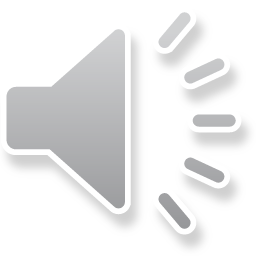 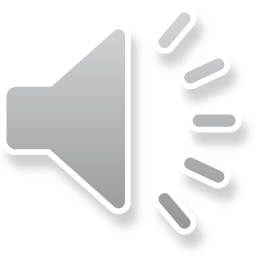 85
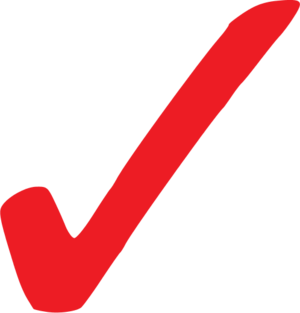 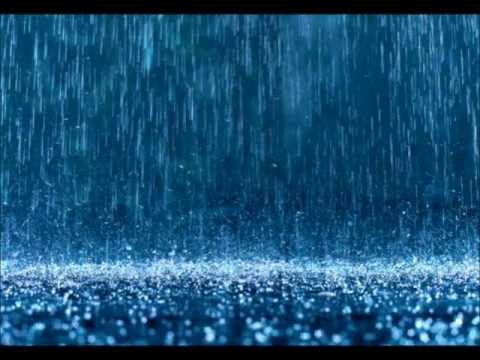 =
Be as right as rain.
Answer
85
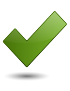 Be fully fit.
?
?
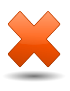 ?
Welcome rain for the crops.
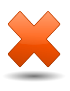 Not left in the wet.
“Last month he had the flu but now he’s as right as rain.”
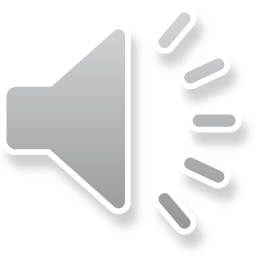 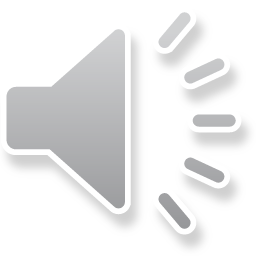 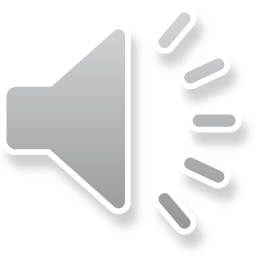 86
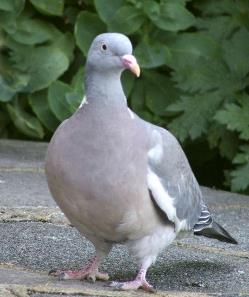 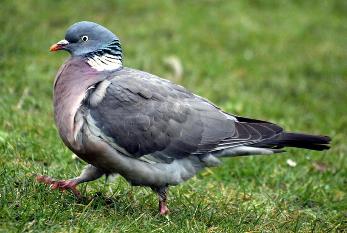 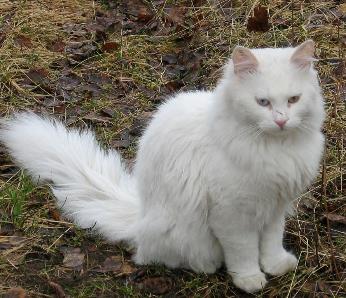 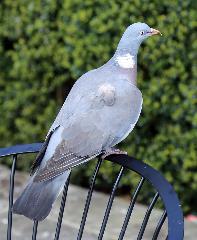 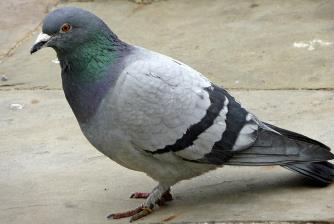 Put the cat among the pigeons.
Answer
[Speaker Notes: By Acabashi (Own work) [CC BY-SA 4.0 (http://creativecommons.org/licenses/by-sa/4.0)], via Wikimedia Commons
By Keven Law from Los Angeles, USA (Flickr) [CC BY-SA 2.0 (http://creativecommons.org/licenses/by-sa/2.0)], via Wikimedia Commons
Christine Matthews [CC BY-SA 2.0 (http://creativecommons.org/licenses/by-sa/2.0)], via Wikimedia Commons
Christine Matthews [CC BY-SA 2.0 (http://creativecommons.org/licenses/by-sa/2.0)], via Wikimedia Commons
"Cat in Kautokeino" by Barasoaindarra - Own work. Licensed under CC BY-SA 2.5 via Wikimedia Commons - https://commons.wikimedia.org/wiki/File:Cat_in_Kautokeino.jpg#/media/File:Cat_in_Kautokeino.jpg]
86
?
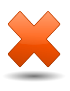 Release a predator.
?
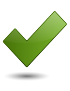 ?
Cause trouble.
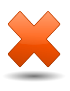 Let the cat into the garden.
“If you sit Megan next to Carla, that will really put the cat among the pigeons.”
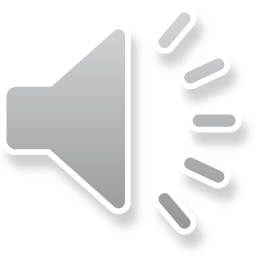 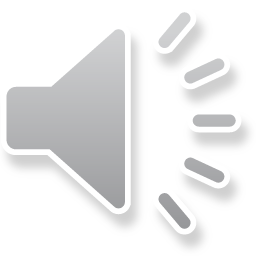 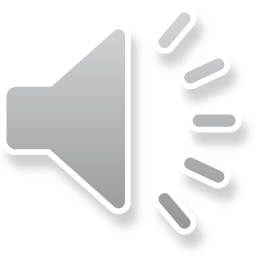 87
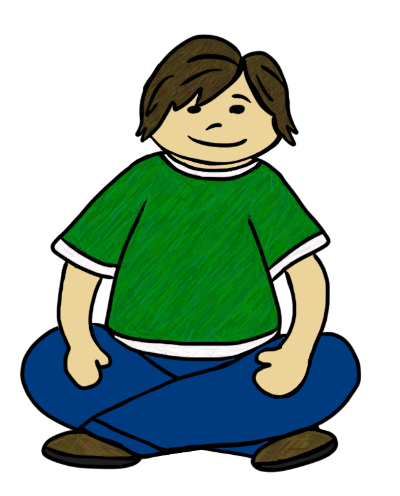 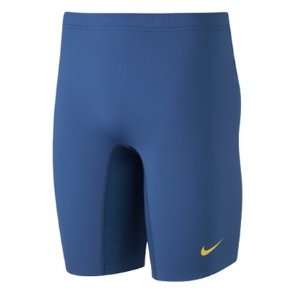 Sit tight.
Answer
87
?
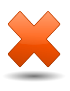 Sit down wearing tight clothes.
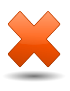 ?
Sit close to the wall.
?
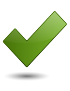 Stay where you are.
“The doctor will be back soon – I suggest you sit tight until he returns.”
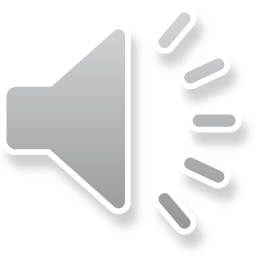 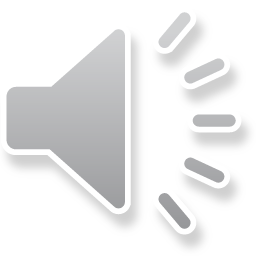 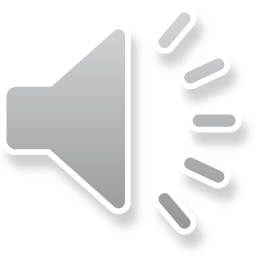 88
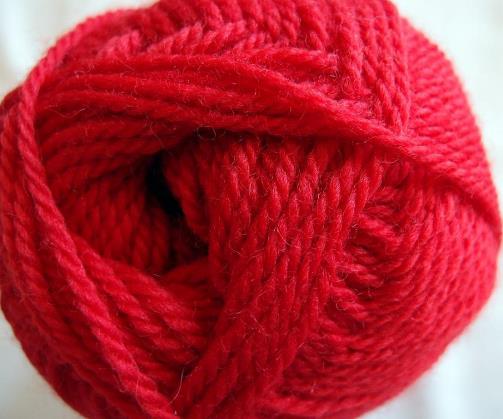 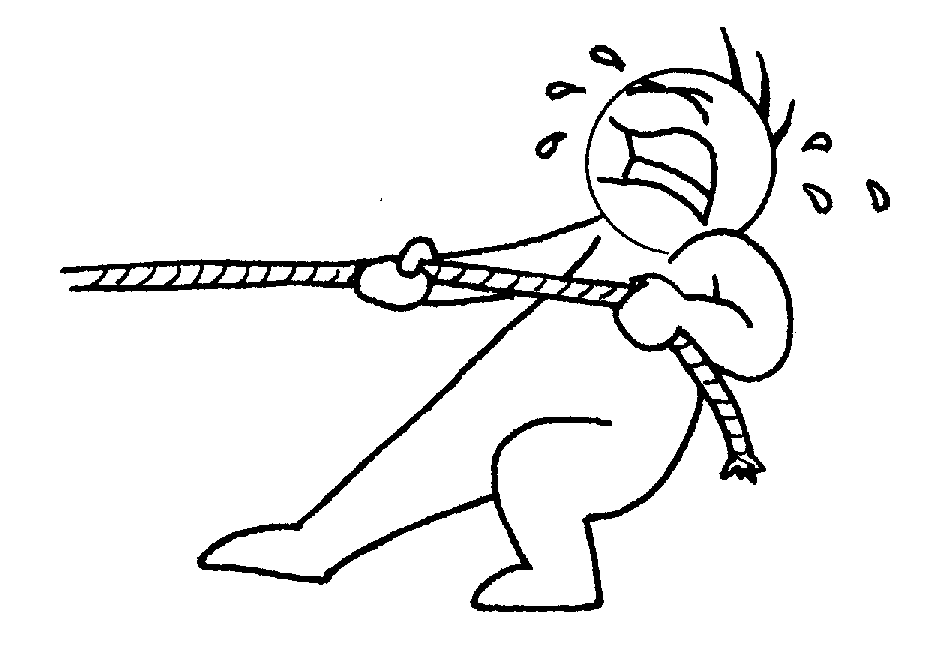 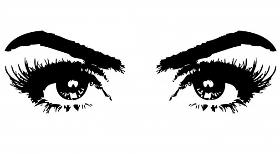 Pull the wool over someone’s eyes.
Answer
[Speaker Notes: "Worsted wool yarn" by Pschemp - Own work. Licensed under CC BY-SA 3.0 via Commons - https://commons.wikimedia.org/wiki/File:Worsted_wool_yarn.JPG#/media/File:Worsted_wool_yarn.JPG]
88
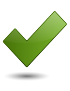 Fool somebody.
?
?
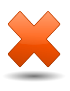 ?
Pull a woollen bobble hat down over the eyes.
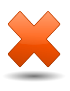 Blindfold someone.
Megan was pulling the wool over her mother’s eyes when she told her she was doing her homework. In fact she was on her phone all the time.
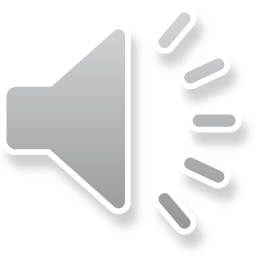 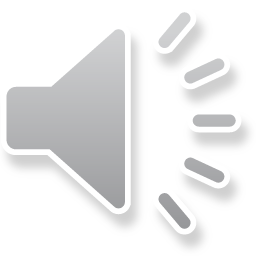 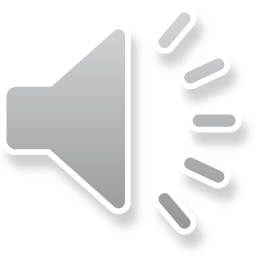 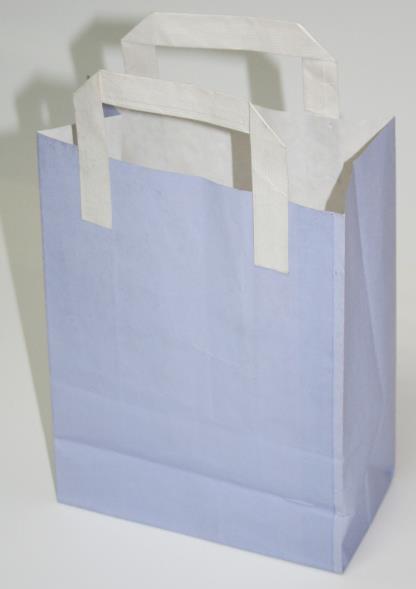 89
In the bag.
Answer
[Speaker Notes: "Bolsas-de-asa-plana-exterior-bolsapubli" by Bolsapubli - Own work. Licensed under CC BY-SA 3.0 via Wikimedia Commons - https://commons.wikimedia.org/wiki/File:Bolsas-de-asa-plana-exterior-bolsapubli.jpg#/media/File:Bolsas-de-asa-plana-exterior-bolsapubli.jpg]
89
?
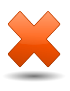 Invisible.
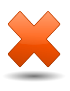 Recently purchased.
?
?
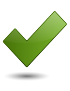 Almost certainly won.
“Now that we are 6-0 up, I think the game is in the bag!”
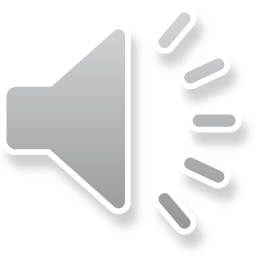 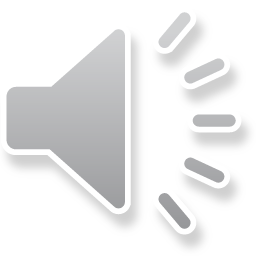 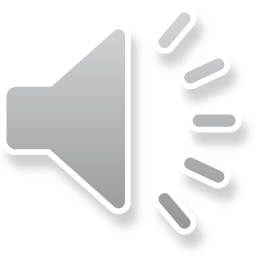 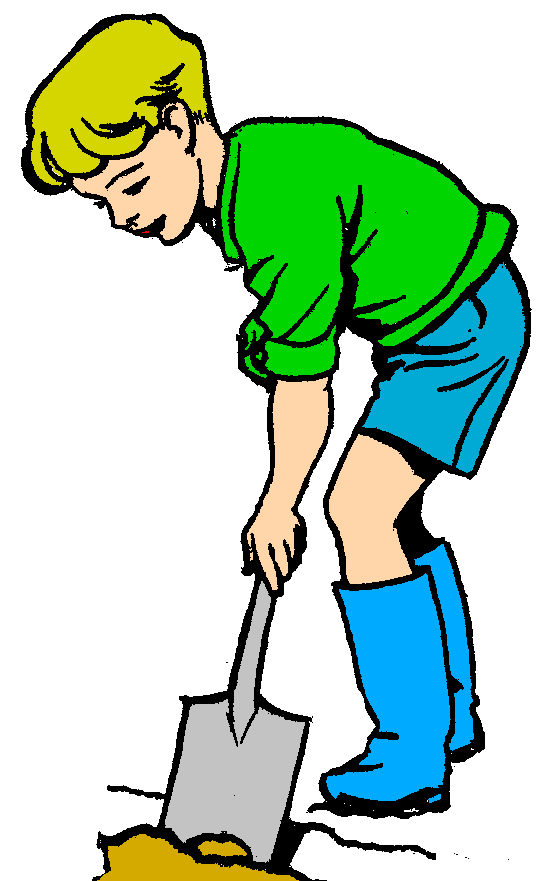 90
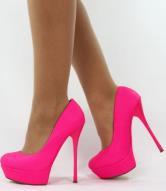 Dig in your heels.
Answer
90
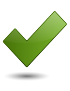 Refuse to change your plans.
?
?
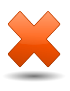 ?
Admire someone well dressed.
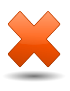 Wear the wrong footwear for gardening.
When I asked him to help in the garden, he dug in his heels and said that he would carry on playing Minecraft.
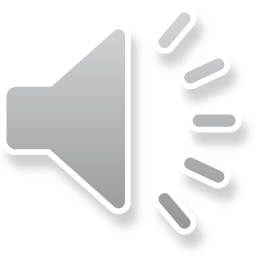 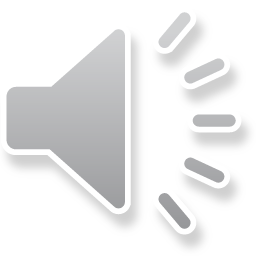 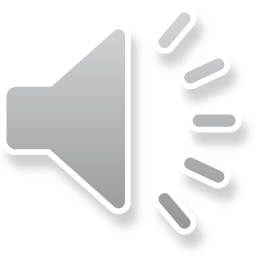 91
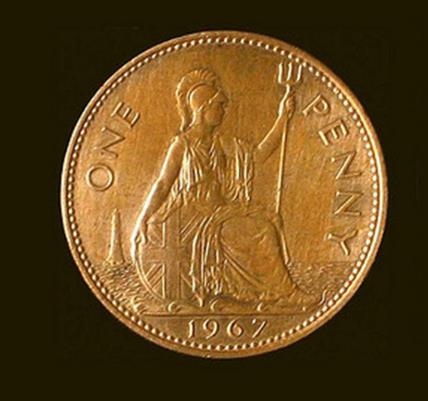 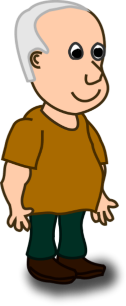 A penny for your thoughts.
Answer
91
?
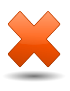 I’ll pay you for any bright ideas.
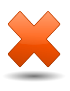 Your thoughts aren’t worth much.
?
?
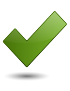 Tell me what you are thinking.
As Tom slipped into a daydream, his sister said, “A penny for your thoughts.”
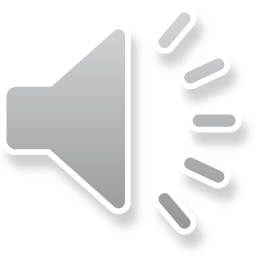 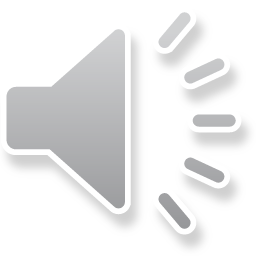 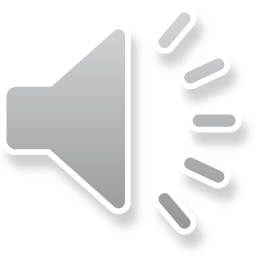 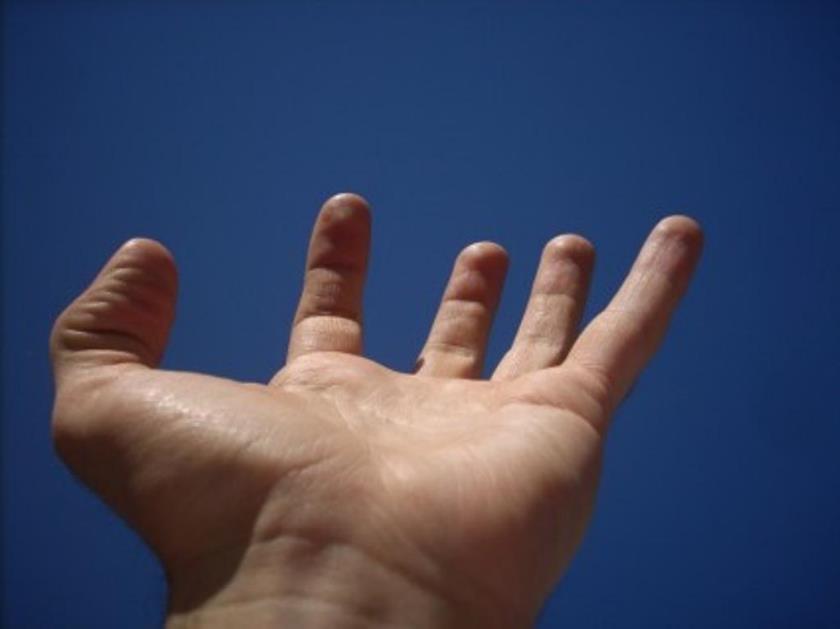 92
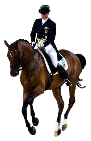 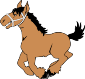 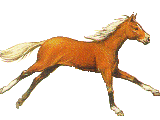 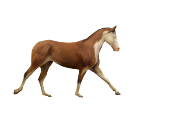 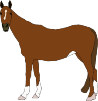 Hold your horses.
Answer
92
?
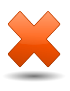 Don’t let go of the reins.
?
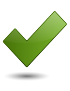 ?
Stop and think.
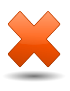 Keep yourself to yourself.
“Hold your horses – it’s no good setting off to see Clive – he’s still in Australia.”
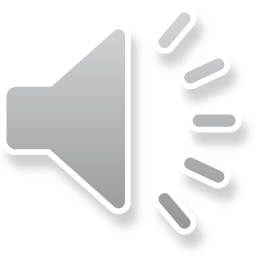 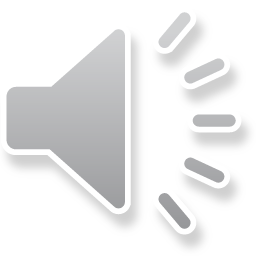 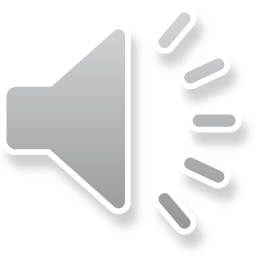 93
93
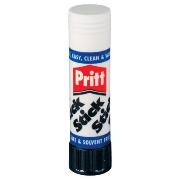 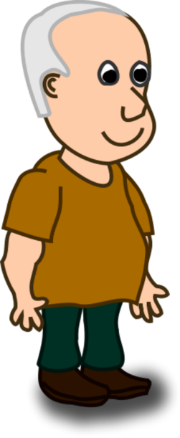 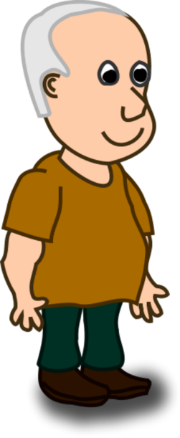 +
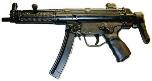 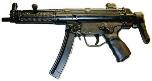 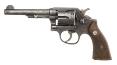 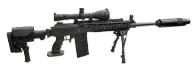 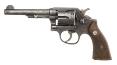 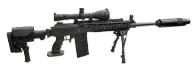 Stick to your guns.
Answer
[Speaker Notes: "Hkmp5count-terr-wiki" by Cyrillic at the English language Wikipedia. Licensed under CC BY-SA 3.0 via Commons - https://commons.wikimedia.org/wiki/File:Hkmp5count-terr-wiki.jpg#/media/File:Hkmp5count-terr-wiki.jpg
"M&Prevolver" by Original uploader was Olegvolk at en.wikipedia - Transferred from en.wikipedia; Transfer was stated to be made by User:OhanaUnited.. Licensed under CC BY 2.5 via Commons - https://commons.wikimedia.org/wiki/File:M%26Prevolver.jpg#/media/File:M%26Prevolver.jpg
"Galil-Sniper-Galatz-r001" by Source: Vitaly V. KuzminProcessing and masking: MathKnight - Own work based on File:Fort-301 InterpolitexPart539.jpg. Licensed under CC BY-SA 4.0 via Wikimedia Commons - https://commons.wikimedia.org/wiki/File:Galil-Sniper-Galatz-r001.jpg#/media/File:Galil-Sniper-Galatz-r001.jpg]
93
?
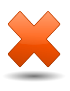 Remain fully armed.
?
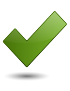 ?
Don’t budge from your point of view.
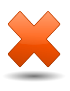 Lock onto the target.
“My Mum said that I should go to school but I stuck to my guns and insisted I was ill and then stayed at home all day.”
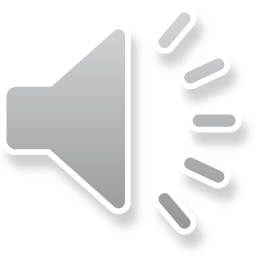 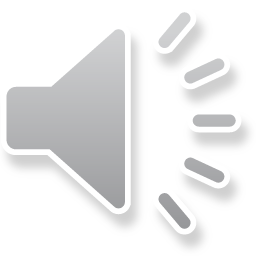 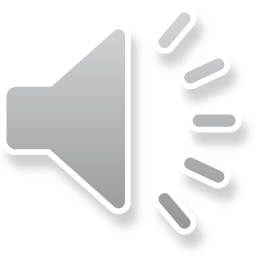 94
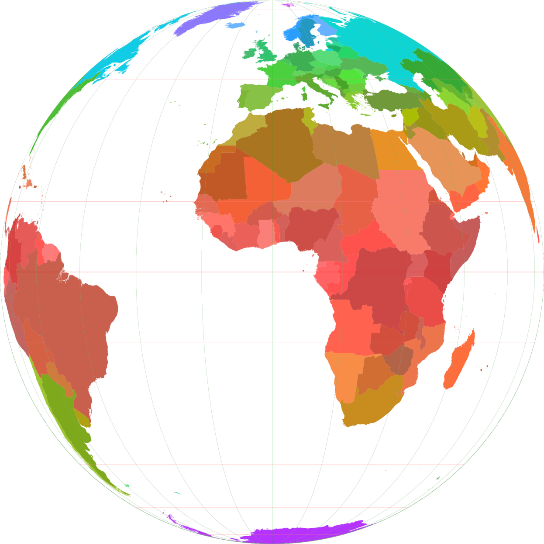 On top of the world.
Answer
94
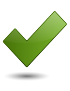 Really happy.
?
?
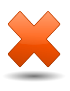 ?
At the north pole.
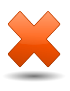 At the top of a mountain.
Now that she has a new job, she’s on top of the world.
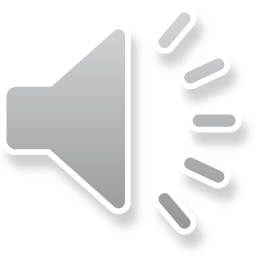 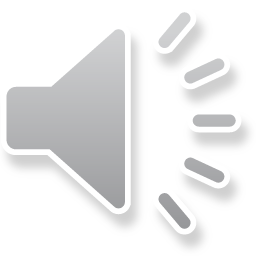 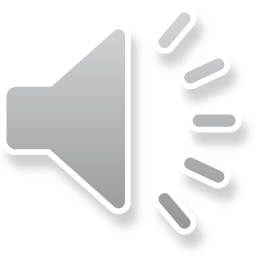 95
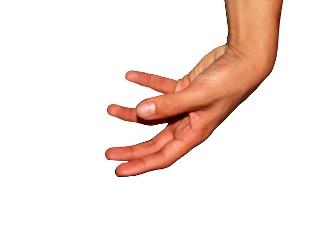 That
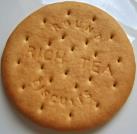 That really takes the biscuit.
Answer
[Speaker Notes: "Rich tea" by Sean Whitton (User:Xyrael) - Own work. Licensed under CC BY-SA 3.0 via Commons - https://commons.wikimedia.org/wiki/File:Rich_tea.jpg#/media/File:Rich_tea.jpg]
95
?
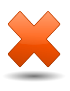 Help yourself to someone else’s food.
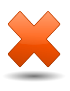 Be very greedy.
?
?
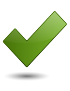 Be the worst in a series of bad things.
He let in 6 goals but what really took the biscuit was when he got sent off for spitting at the ref.
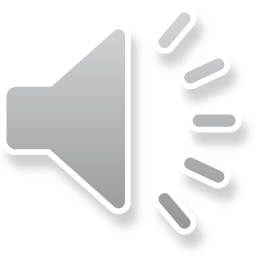 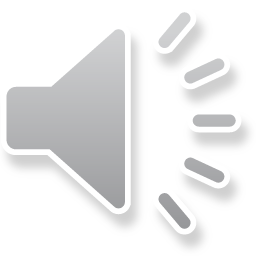 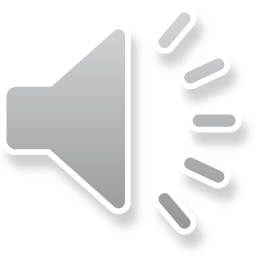 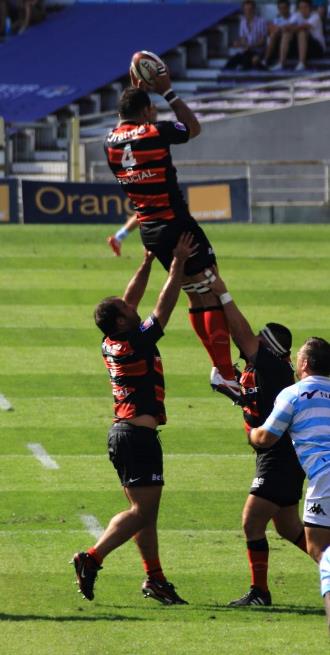 96
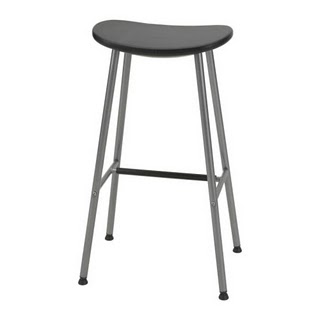 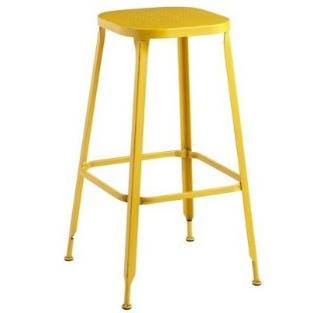 Be caught between two stools.
Answer
[Speaker Notes: By PierreSelim (Own work) [CC BY 3.0 (http://creativecommons.org/licenses/by/3.0)], via Wikimedia Commons]
96
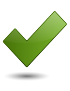 Fail to qualify for either of two options.
?
?
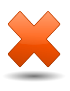 ?
Become unbalanced.
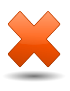 Be unable to reach high enough.
At Alton Towers, Sarah (1.3m), too short to go on Nemesis and too tall for Wobble World was caught between two stools.
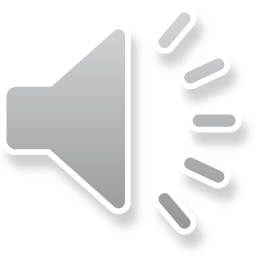 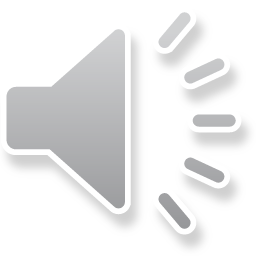 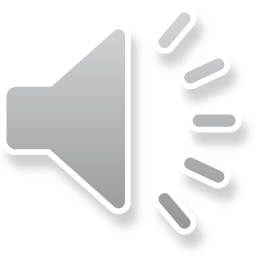 97
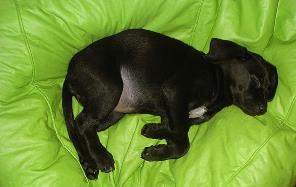 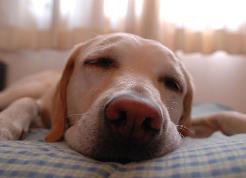 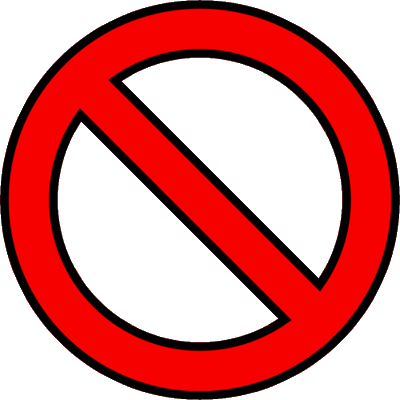 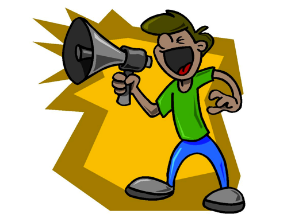 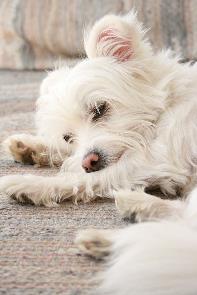 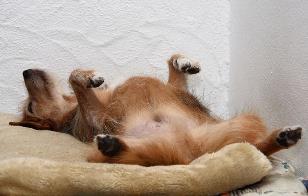 Let sleeping dogs lie.
Answer
[Speaker Notes: By Maximo leandro83 yogil (es mio gil) [GFDL (http://www.gnu.org/copyleft/fdl.html) or CC BY-SA 4.0-3.0-2.5-2.0-1.0 (http://creativecommons.org/licenses/by-sa/4.0-3.0-2.5-2.0-1.0)], via Wikimedia Commons
By Waugsberg (Own work) [GFDL (http://www.gnu.org/copyleft/fdl.html) or CC BY-SA 3.0 (http://creativecommons.org/licenses/by-sa/3.0)], via Wikimedia Commons
By Eugene0126jp (Own work) [CC BY-SA 3.0 (http://creativecommons.org/licenses/by-sa/3.0) or GFDL (http://www.gnu.org/copyleft/fdl.html)], via Wikimedia Commons
By Eli Duke (Flickr) [CC BY-SA 2.0 (http://creativecommons.org/licenses/by-sa/2.0)], via Wikimedia Commons]
97
?
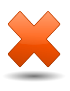 Make sure your pet gets enough sleep.
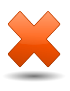 ?
Tread carefully round fierce dogs.
?
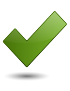 Decide not to mention something you know might be upsetting or uncomfortable.
Janice didn’t mention the strong smell coming from Joe’s feet, preferring to let sleeping dogs lie.
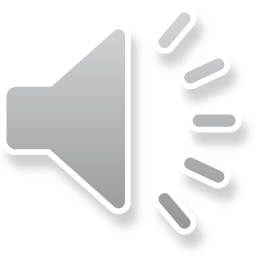 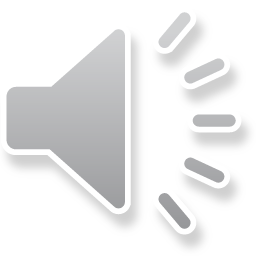 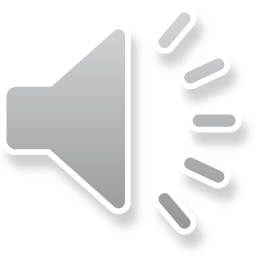 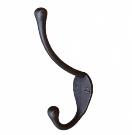 98
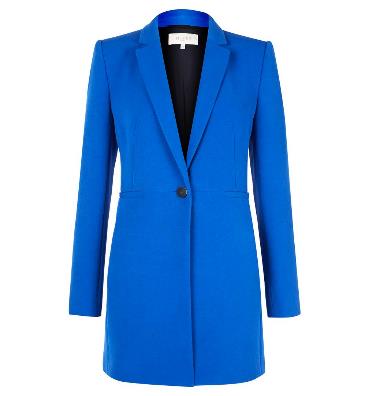 Off the hook.
Answer
98
?
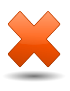 A freshly caught fish.
?
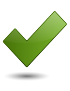 ?
No longer in trouble.
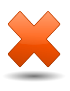 Straight out of the wardrobe.
“As Miss isn’t here today and we have a nice supply teacher, it doesn’t matter that you haven’t done your homework – you’re off the hook!”
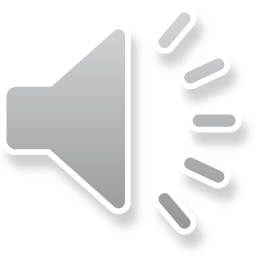 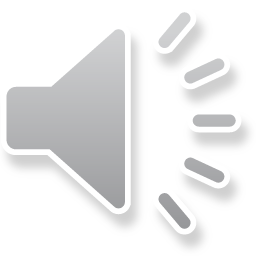 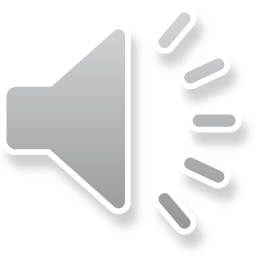 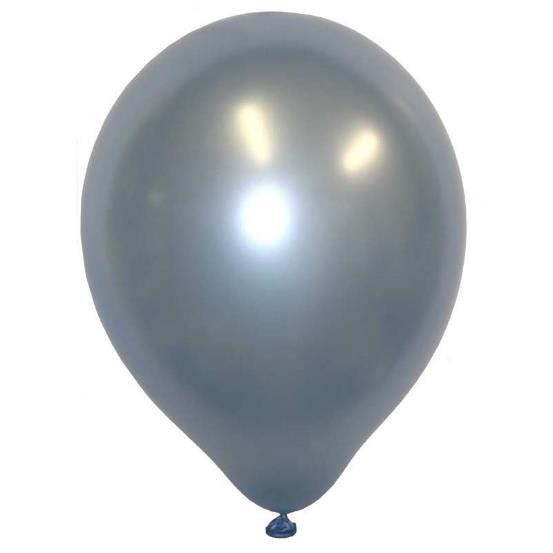 Lead
Go down like a lead balloon.
Answer
99
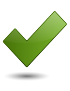 An idea not well received.
?
?
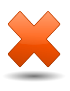 ?
Sink very quickly.
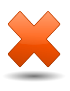 Give you indigestion.
Dad’s idea of going on a long walk in the Peak District went down like a lead balloon.
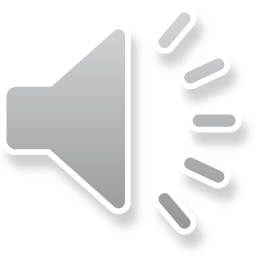 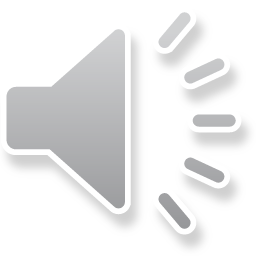 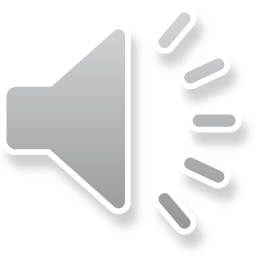 100
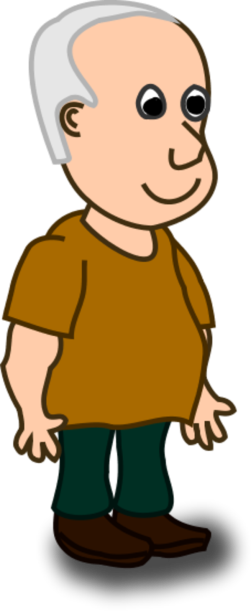 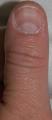 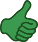 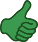 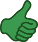 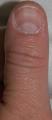 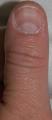 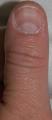 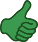 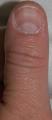 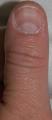 I’m all thumbs.
Answer
[Speaker Notes: By Achim Hering (Own work) [GFDL (http://www.gnu.org/copyleft/fdl.html) or CC BY 3.0 (http://creativecommons.org/licenses/by/3.0)], via Wikimedia Commons]
100
?
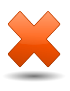 I’m trying to hitch hike.
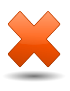 ?
I have fat fingers.
?
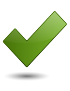 I’m clumsy with my hands.
“Don’t ask me to thread the needle – I’m all thumbs”.
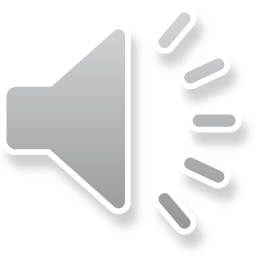 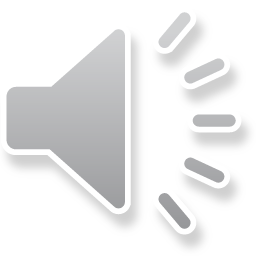 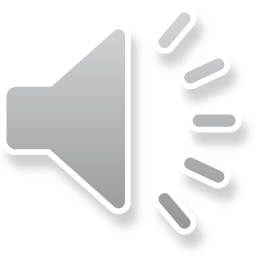 The End
Also available: Idioms 1, Idioms 2 & Idioms 3.